Short Story Assessment Review
A Day – TEST on Sep. 28

B Day – TEST on Sep. 29
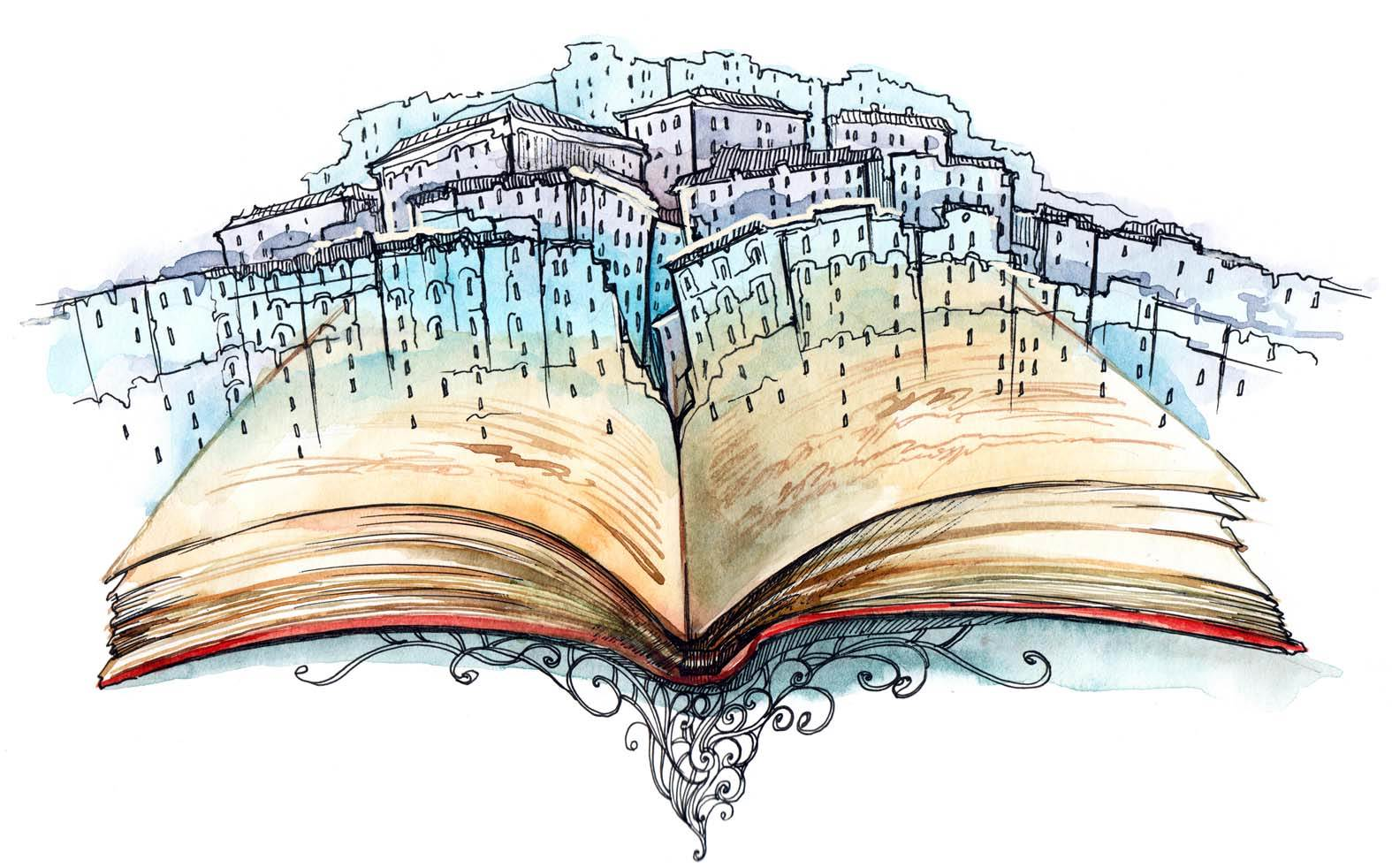 Short Stories we’ve read . . .
Wish for Wings that Work
The Lottery
A Rose for Emily
To Build a Fire
Cask of Amontillado
Red Room
Walter Mitty
What is a literary element?
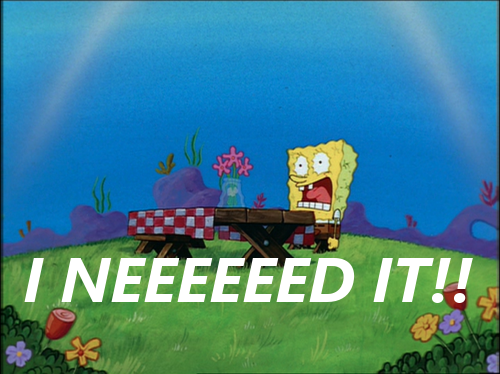 What is a literary device?
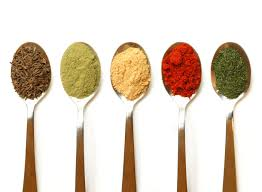 Give me the list of elementsand the list of devices
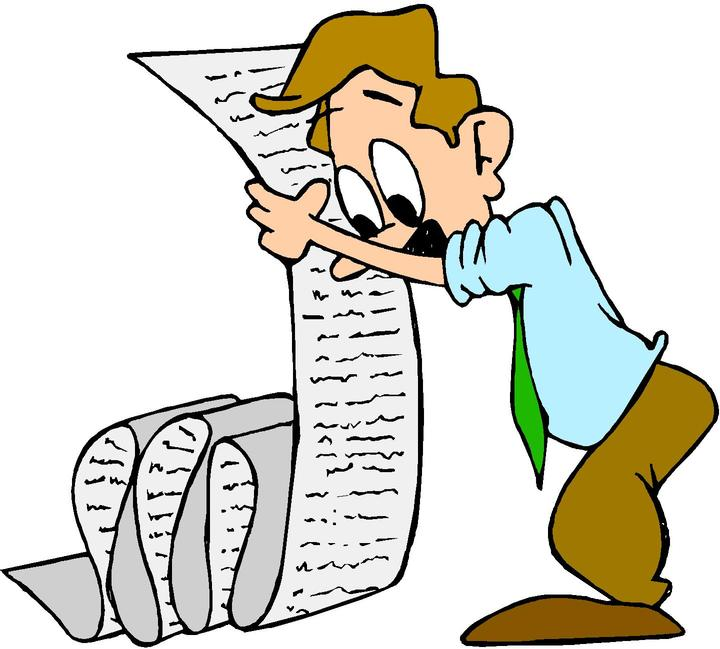 Draw a plot and label the parts
Do the plot diagram for one of the short stories we have read
What are the 6 types of conflicts?
Tell me the conflict and the type of conflict in “To Build a Fire”
What 3 things do you need to state when talking about setting in a story?
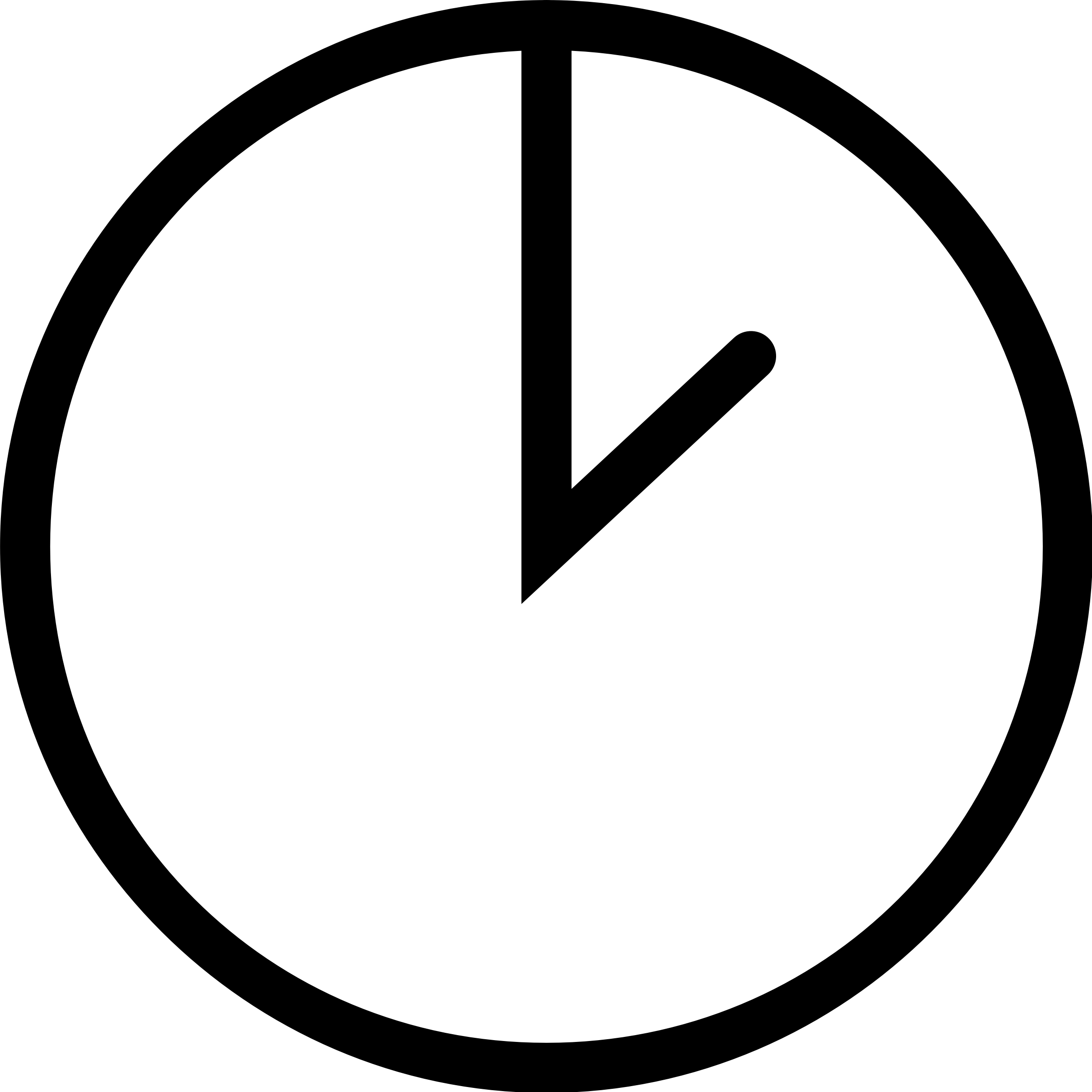 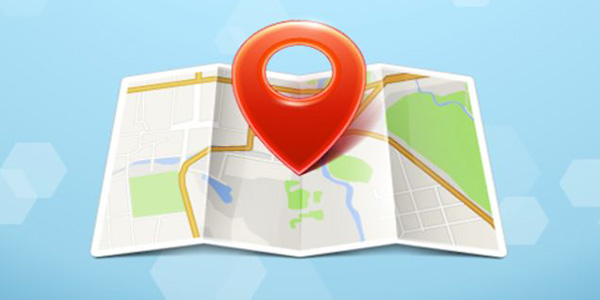 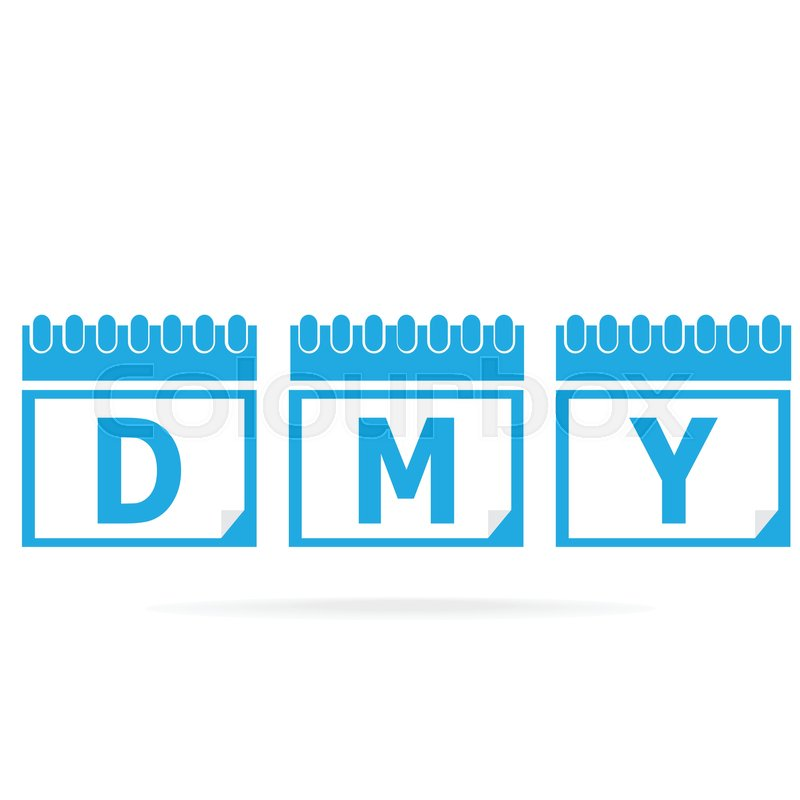 What is the setting in “Cask of Amontillado?”
Tell me the three point of views and their key words
What is the point of view in . . .
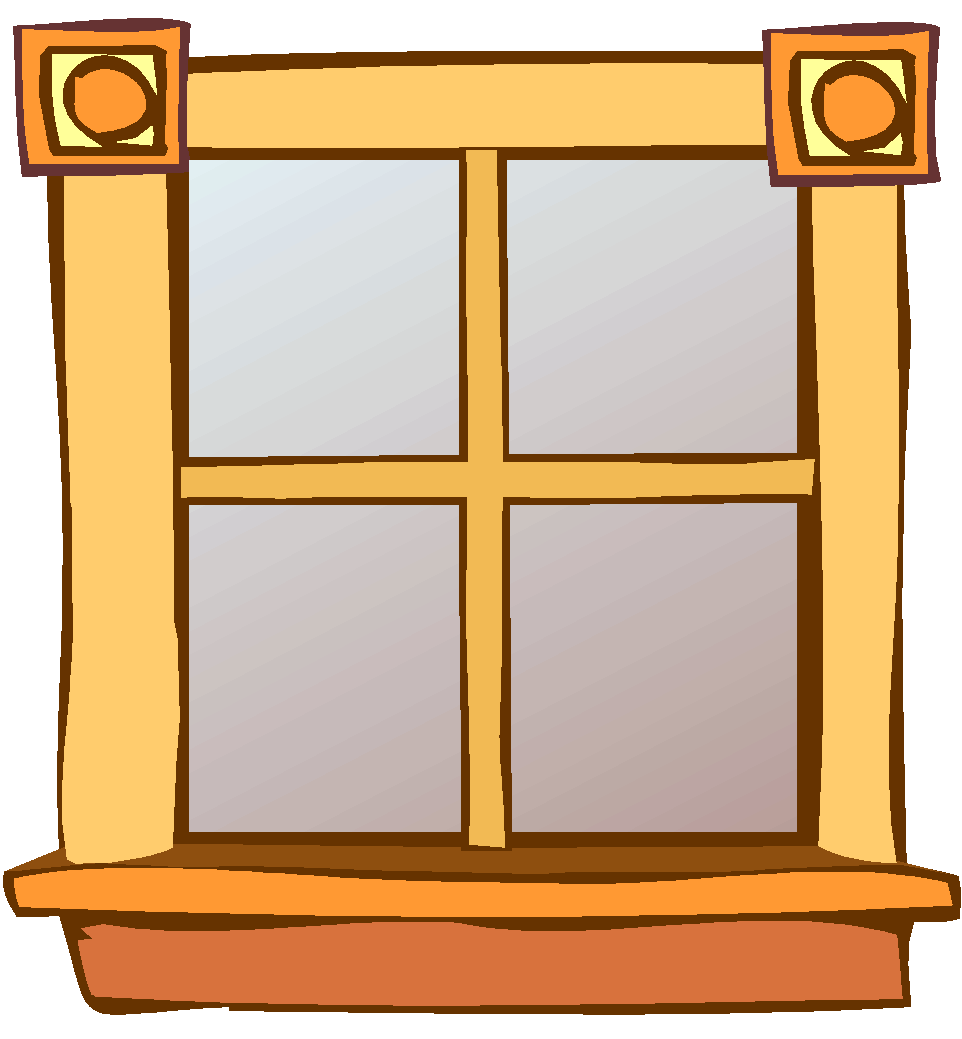 The Red Room
Cask of Amontillado
To Build a Fire
A Rose for Emily
Who is the protagonist and antagonist in the following stories. . .
The Lottery
Walter Mitty
To Build a Fire
The Red Room
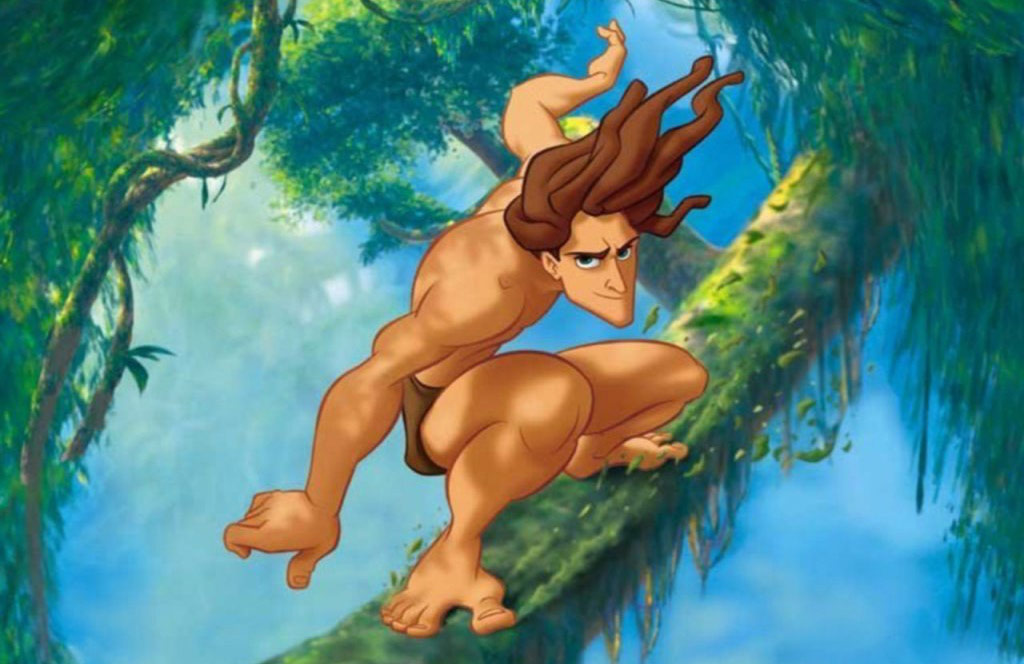 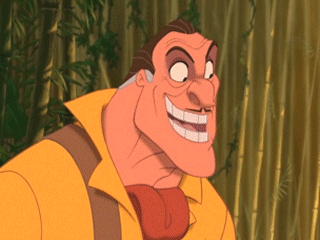 Define theme
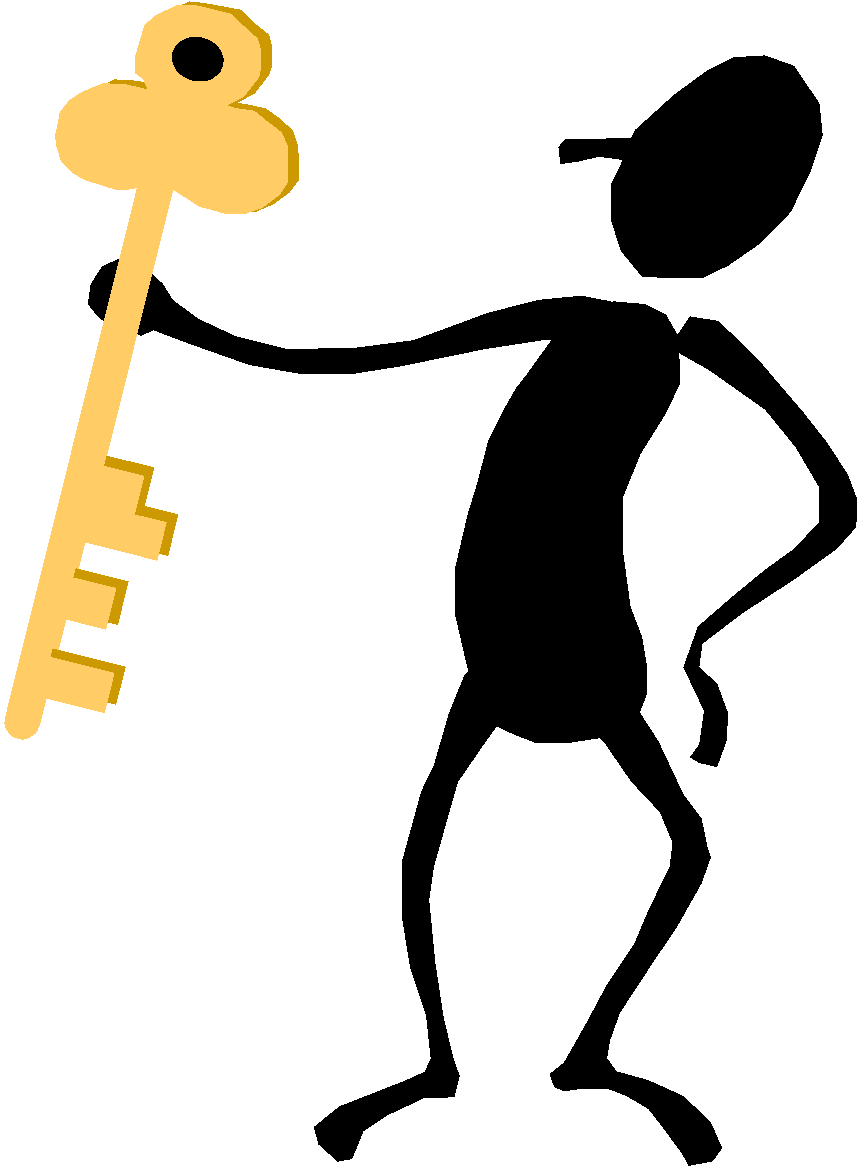 What was the theme of one of the stories we read?
Explain what the theme is and how you know.
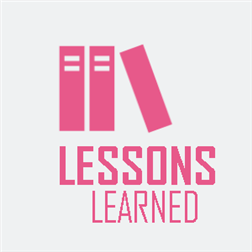 Define imagery
Using imagery describe this item
Define simile and metaphor
Create a simile and a metaphor
Define symbolism
Give me 3 examples of symbols in real life
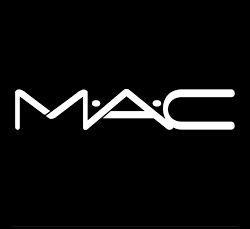 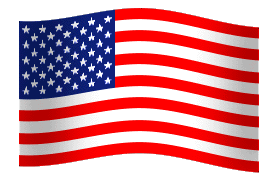 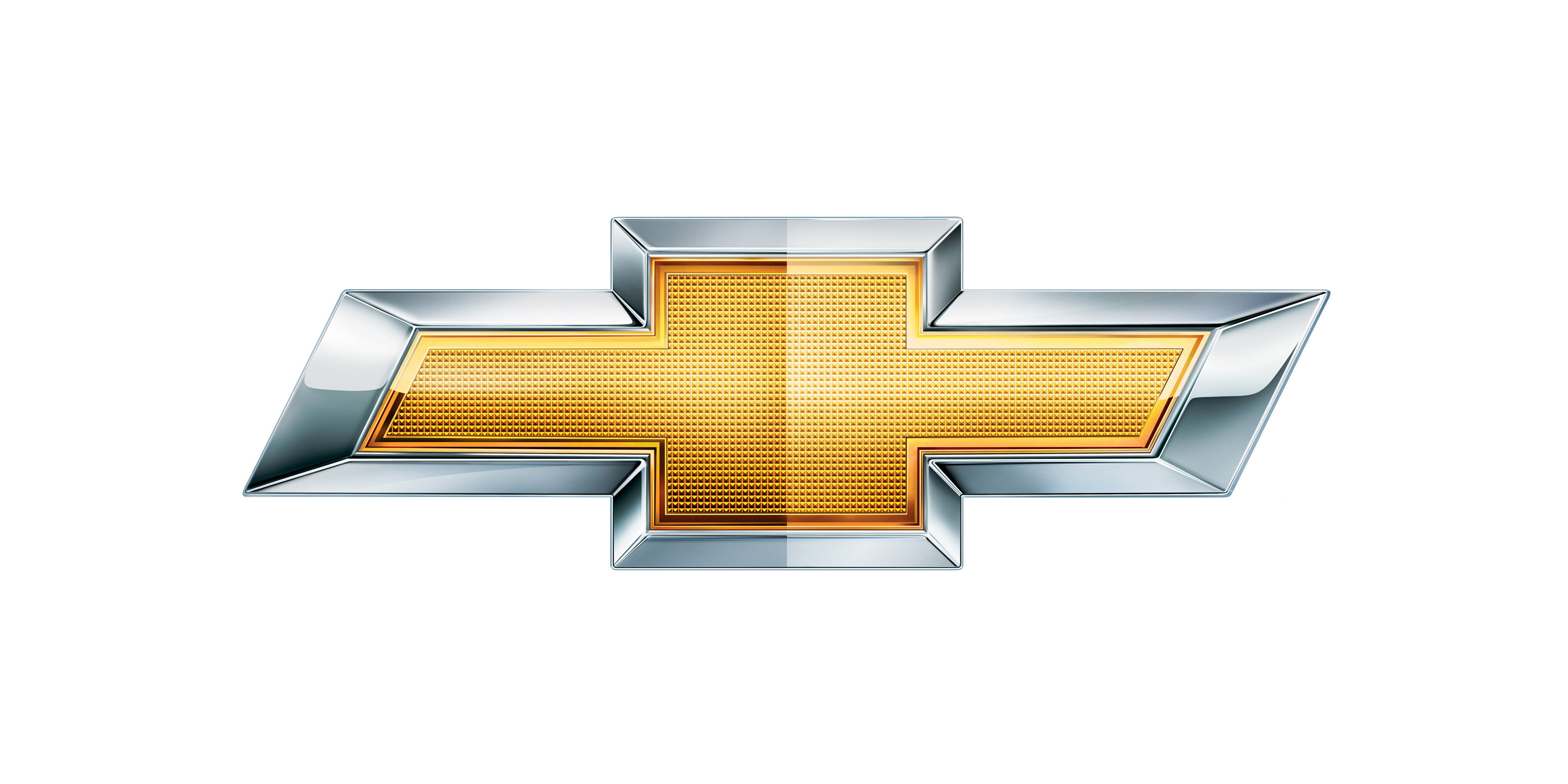 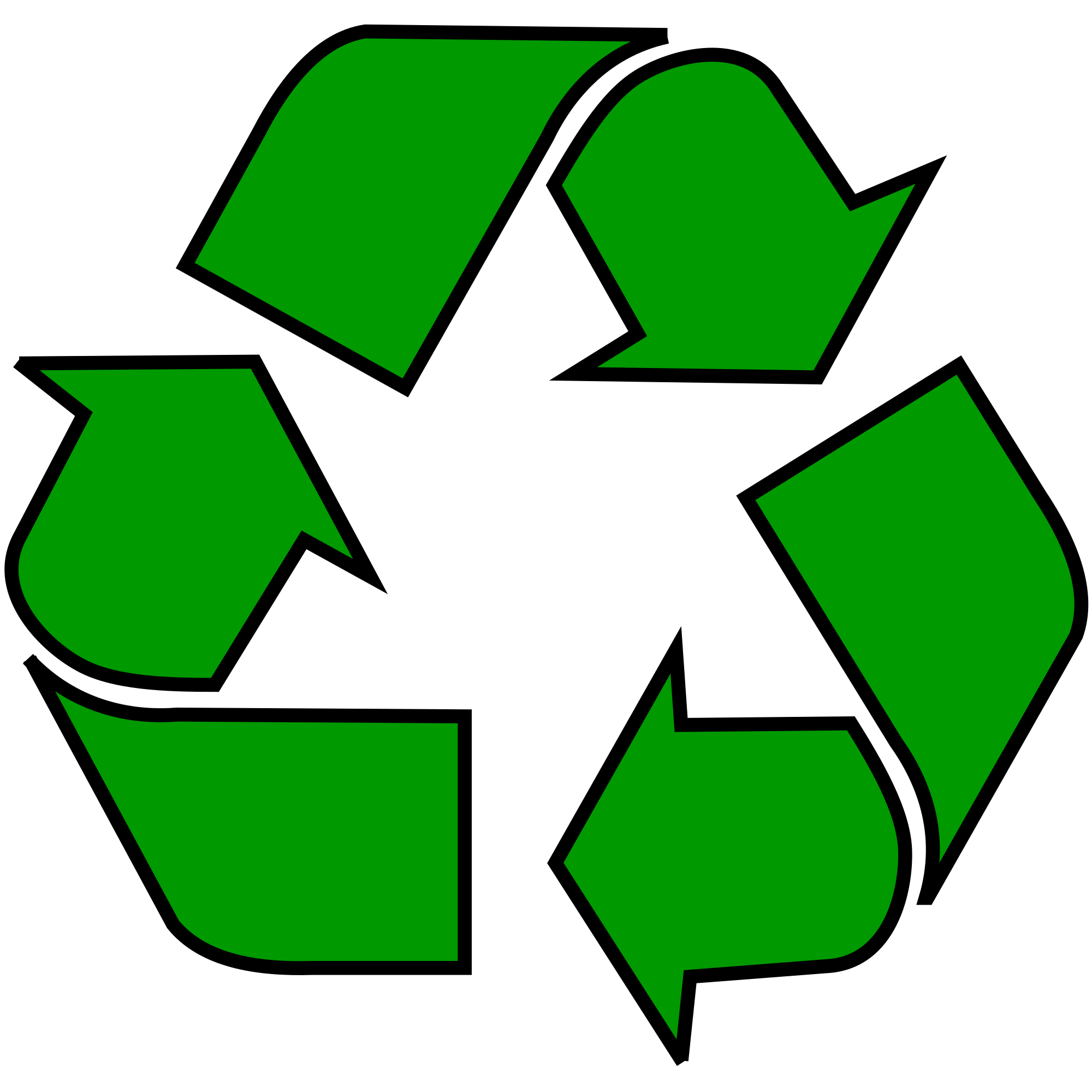 Tell me what these symbols meant in the stories we read
Cask of Amontillado
Serpent
Catacombs
Fortunato
Jester costume
To Build a Fire
Fire 
Dog
Man
Define irony
Tell me the 3 types of irony and their definitions
Tell me what type of irony this is
Example: I went to the dentist and she told me I have to floss more often. I told her I don’t have time to, and she said she understood because neither did she.
Example: “Great someone stained my new dress.” 
Example: Yzma invites Kuzco to dinner where she plans to turn him into a llama.
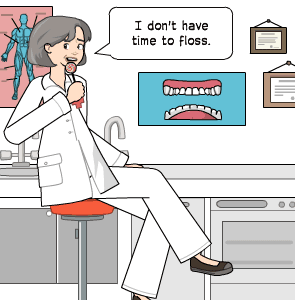 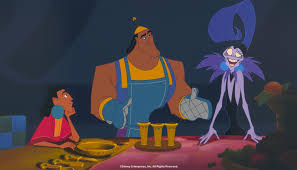 Define tone
Tell me the tone of the following statements
Sincere:
1. She rose from her chair when I came in and exclaimed with a smile: “Wow! You look so pretty today! I love the outfit.”
Sarcastic: 
2. She looked at me from head to toe and said with a short laugh, “Yeah, right! Nice outfit.”
Envious:
3. She glanced at me quickly and muttered reluctantly, “Um, yeah . . . Your outfit looks okay, but honestly you could use some pointers.”
Insulting:
4. She looked at me incredulously and said, “Eww! Nice try with your outfit. Ha!
Tell me the tone of . . .
The Lottery
Cask of Amontillado
Wish for Wings that Work
Red Room
Remember to . . .
STUDY YOUR PINK NOTE SHEET
STUDY THE STORIES WE HAVE READ
STUDY THIS PPT (it is on my website!)
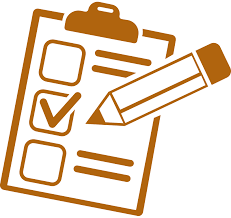